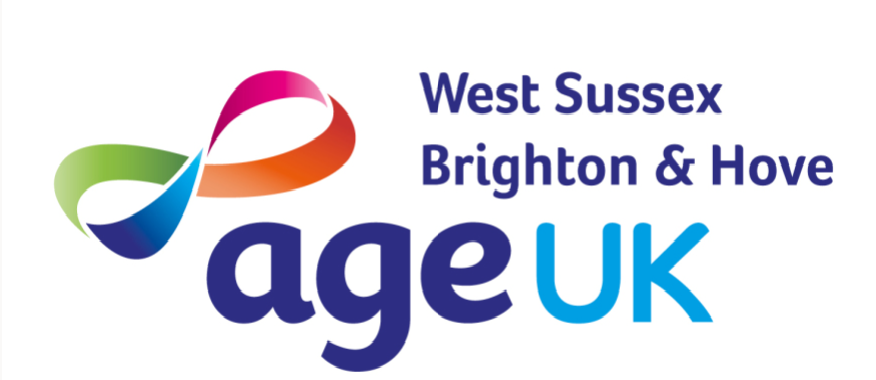 Lavinia House Timetable
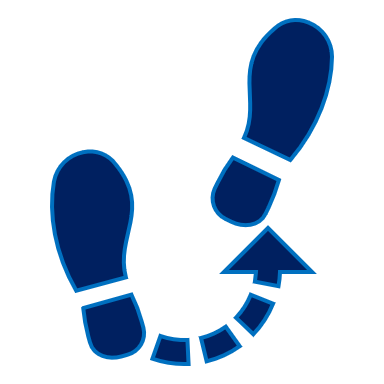 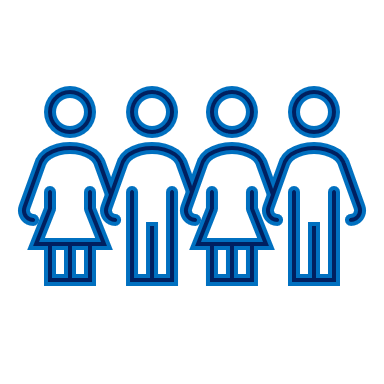 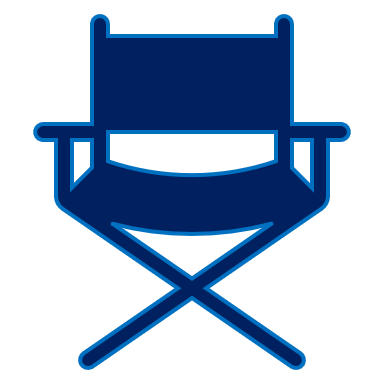 12.30pm – 14.30pm 
 Chatty Crochet 
£3 
 All abilities welcome, includes a hot drink 
 
No need to pre-book
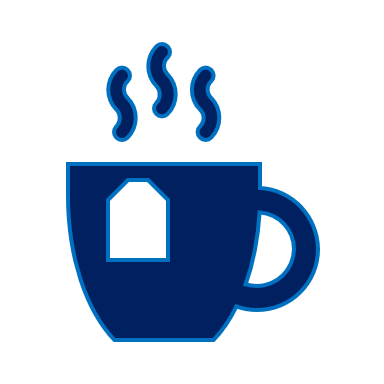 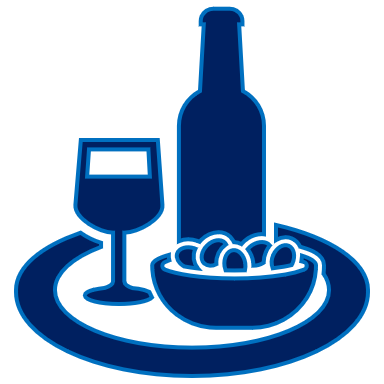 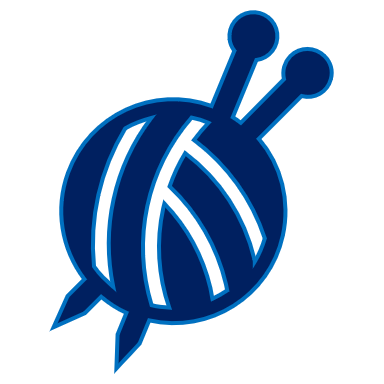 Registered office: 29 -31 Prestonville Road, Brighton BN1 3TJ. Registered company no. 04146487. Registered charity no. 410882904
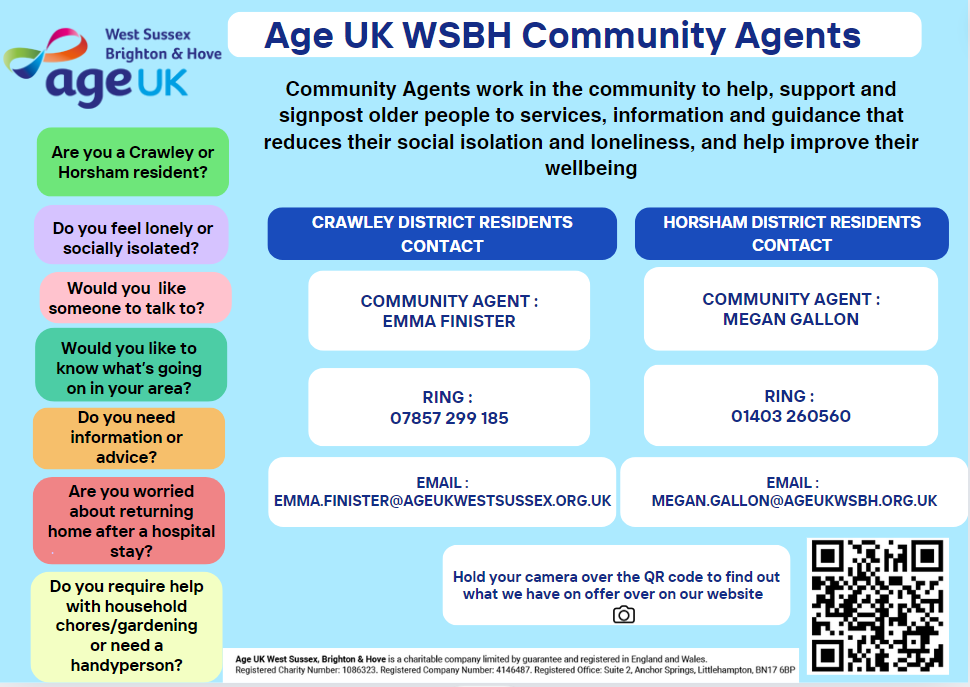